Permanent Local Housing Allocation (PLHA)
Siskiyou County Board of Supervisors 
October 18, 2022
Program Overview
Formula Funding 
The formula allocation NOFA was released August 17, 2022 and Five-Year Plan and Funding Applications are due no later than October 31, 2022. 
This is the final year to apply for Year 1 (2019) funds, otherwise those funds will revert to HCD to be used statewide for the Multifamily Housing Program.  
Competitive Funding
Annual NOFAs for the competitive funds will continue from 2020 onward, with no sunset date.
Application Timeline
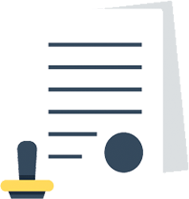 Five-Year Plan and Funding Application
Completion of State templates which detail:
Which eligible activities the jurisdiction is selecting by year and by percentage of funding to be allocated.
A description of the selected activities, how they will assist those earning 60% AMI or less, and how they are consistent with the Housing Element programs. 
Certifications that the PLHA guidelines will be adhered to. 
Adoption of an authorizing resolutions by the jurisdiction's elected body. 
A legally binding agreement from a delegating jurisdiction to a receiving jurisdiction (if applicable).
Threshold Requirements
Currently certified Housing Element. 
Current on the filing of the Housing Element Annual Progress Report (APR).
Application Requirements
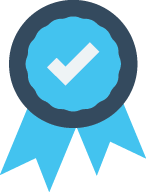 There are ten (10) categories of eligible uses of formula funds.
These eligible uses broadly focus on affordable and workforce housing and services to people experiencing or at risk of homelessness.
Eligible Uses
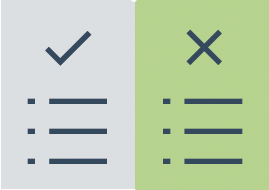 Formula Allocations: Cities of Dorris, Dunsmuir, Etna, Montague, Mount Shasta, Weed, and Yreka, and the Town of Fort Jones
This year, as allowed by the PLHA Guidelines, Siskiyou County has partnered with eight of the nine cities/towns in the county to access their PLHA formula funds for the first five-year cycle. The cities/towns have not yet applied for their funds, and the 2019 funds will be lost if they are not applied for by October 31, 2022. 
The City/Town Councils of the Cities of Dorris, Dunsmuir, Etna, Montague, Mount Shasta, Weed, and Yreka and the Town of Fort Jones have each approved delegating their formula allocations to Siskiyou County to administer for joint projects in the county. The estimated 5-year total allocation for the cities/towns is $3,673,117. 
The County may retain 5% (estimated to be $180,000) of all the cities’/towns’ allocations for administrative costs related to carrying out the PLHA program.
Discussion
The County Director of the Health and Human Services Agency recommends using the cities’/towns’ PLHA 2019-2023 formula funds for three activities that would most appropriately address the needs of those in Siskiyou County with incomes of 60% Area Median Income (AMI) or less. 
The activities are: 1) to establish capitalized reserves for services connected to the creation of new permanent supportive housing; 2) to establish operating subsidies connected to the creation of multi-family rental housing; and 3) to assist with costs for supportive/case management services and navigation center/emergency shelter operations.
Discussion
The Director of the Health and Human Services Agency recommends that the Board approve the attached resolutions and agreements and authorize the County Administrator or their designee to execute the PLHA Program and submit the PLHA Plan and Application to the State Department of Housing and Community Development.
Approval of the resolutions and agreements will allow the County to be allocated the Cities of Dorris, Dunsmuir, Etna, Montague, Mount Shasta, Weed, and Yreka, and the Town of Fort Jones’ PLHA formula funding.
Recommendations
Questions?